МДОУ «Колосок»
«ТРАДИЦИЯ РУССКОГО ЧАЕПИТИЯ»





Воспитатели: Полякова Н.А.
Журавлева Н.М.
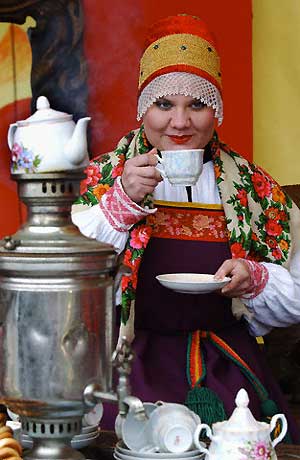 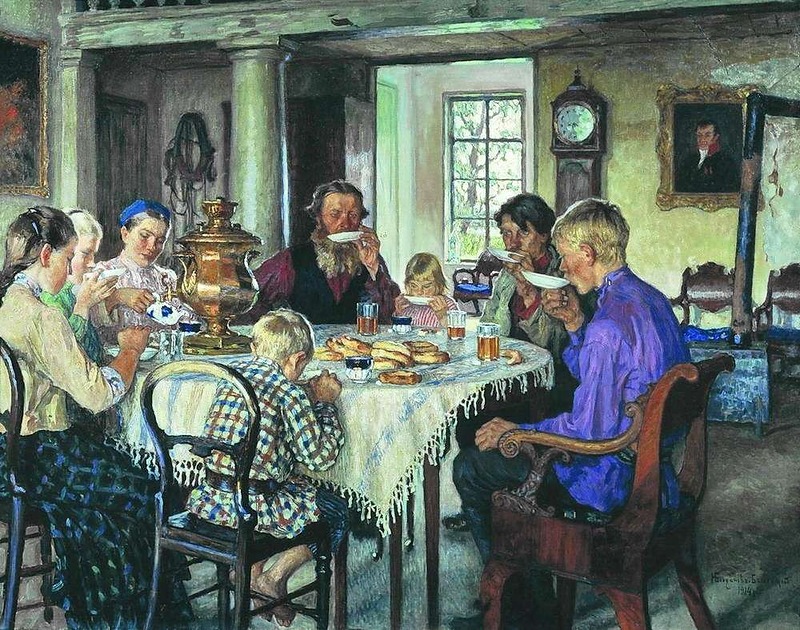 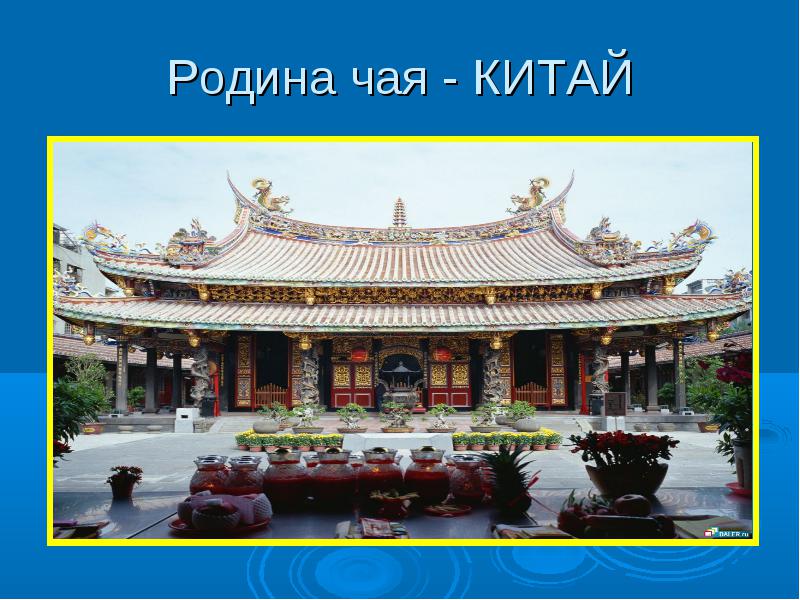 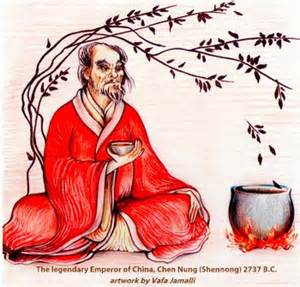 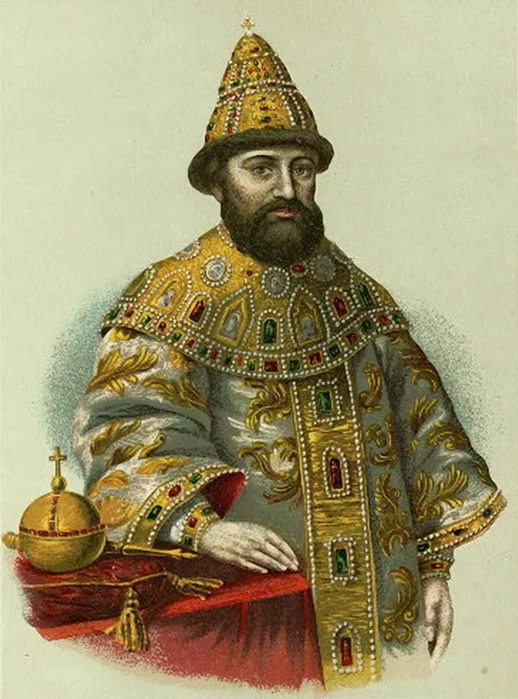 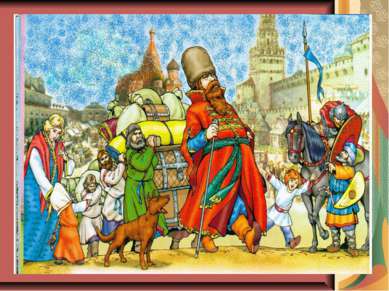 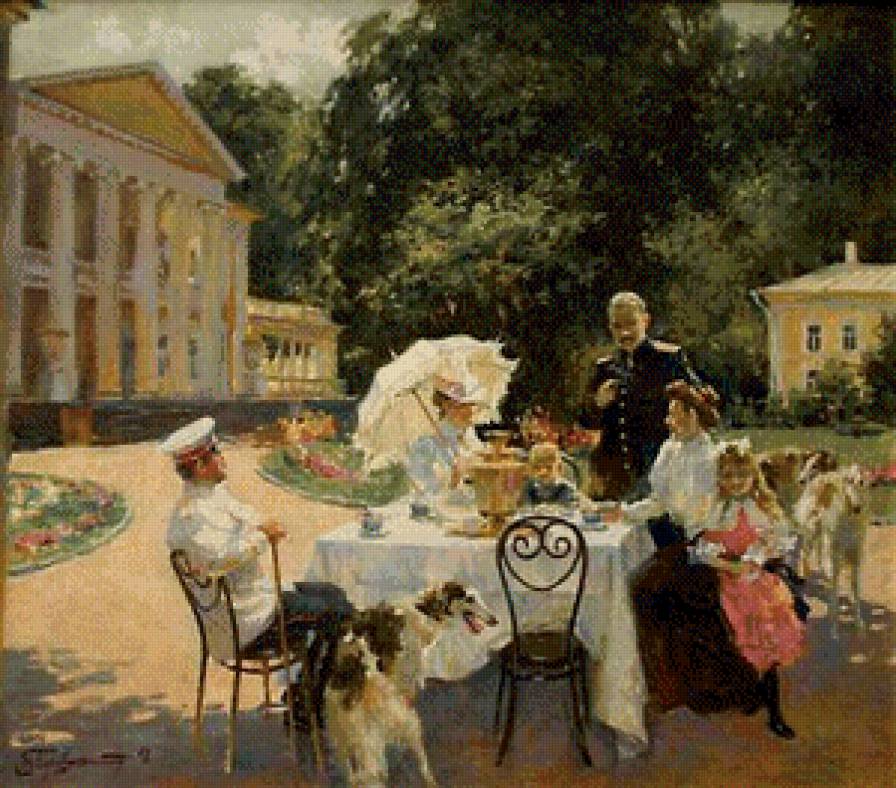 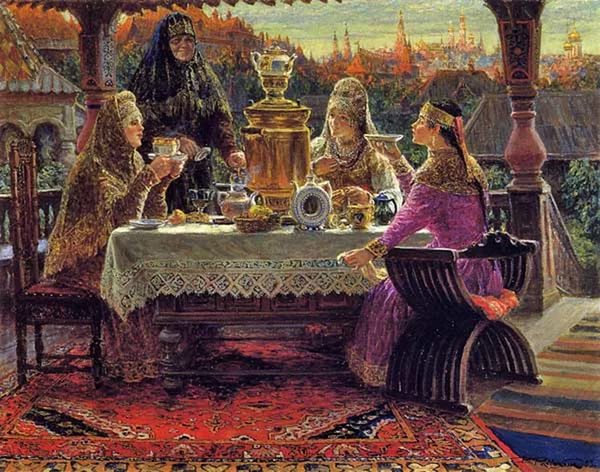 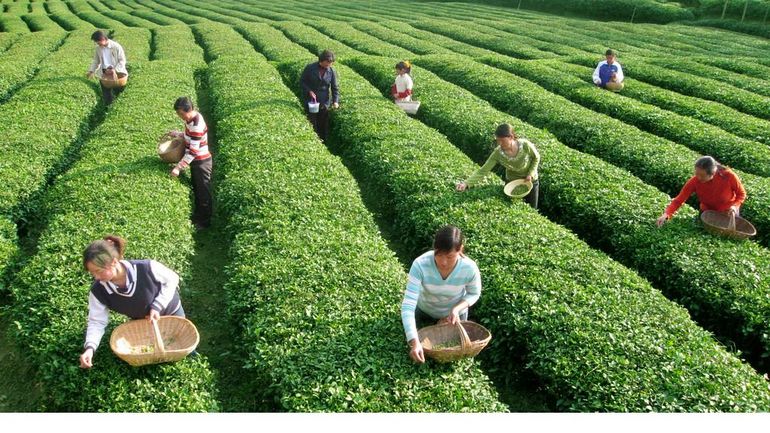 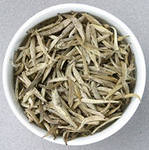 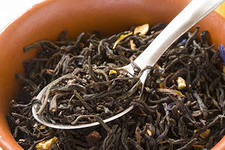 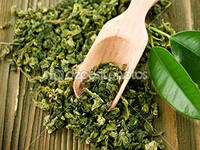 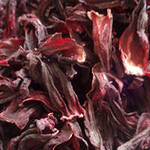 "Свежий чай подобен бальзаму. Чай, простоявший ночь, подобен змее".
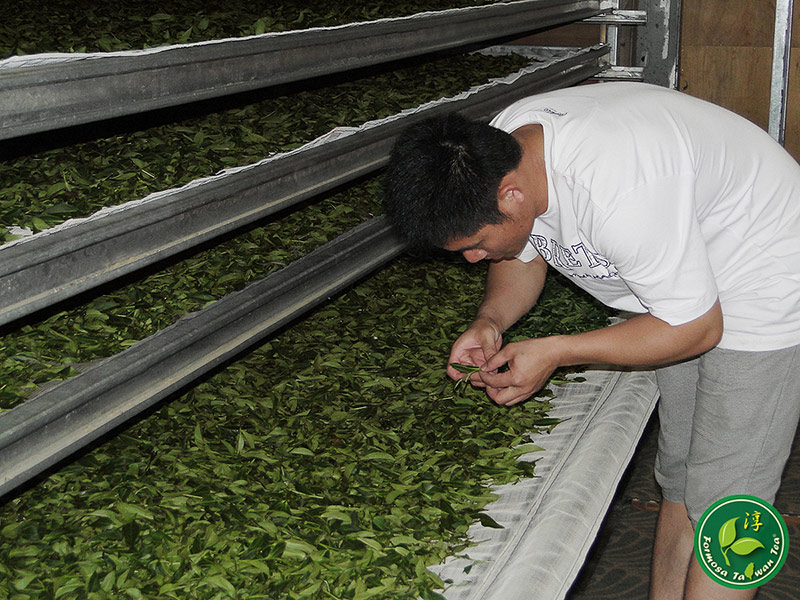 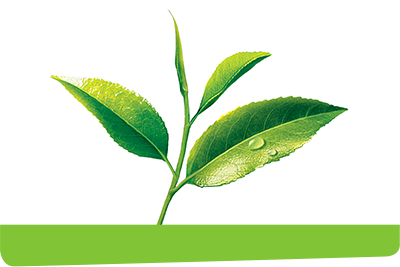 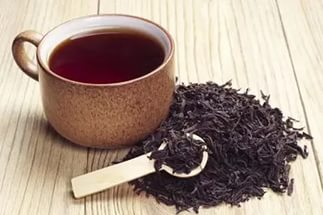 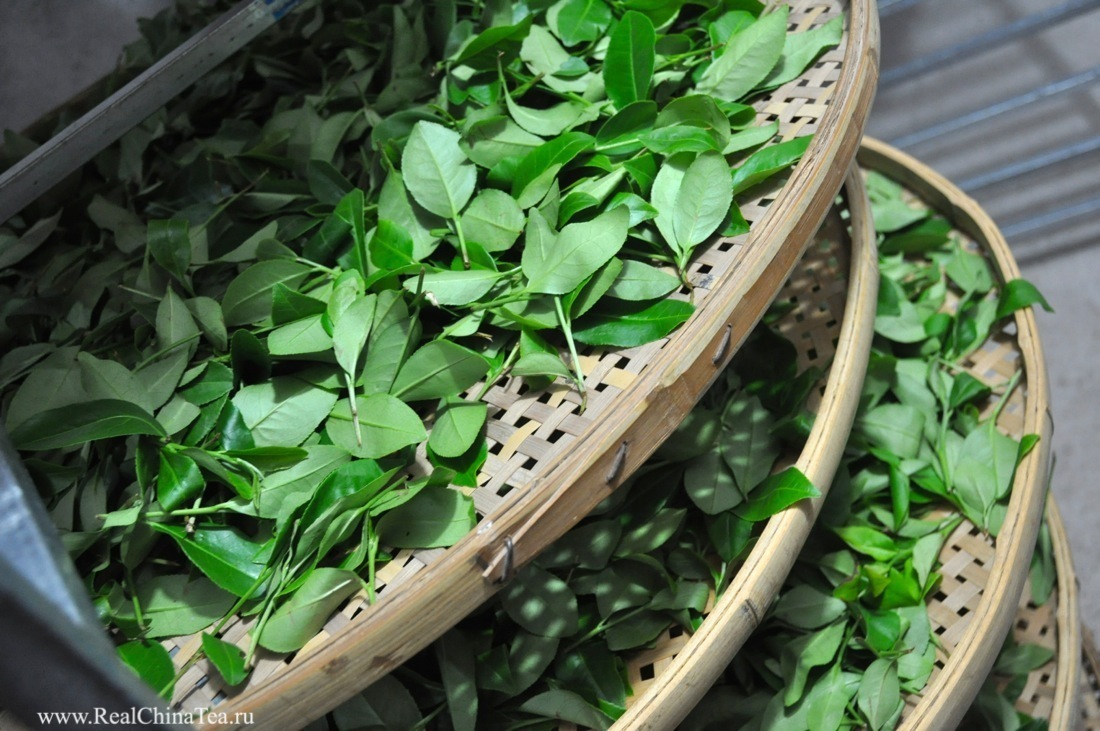 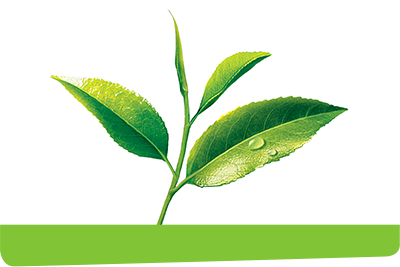 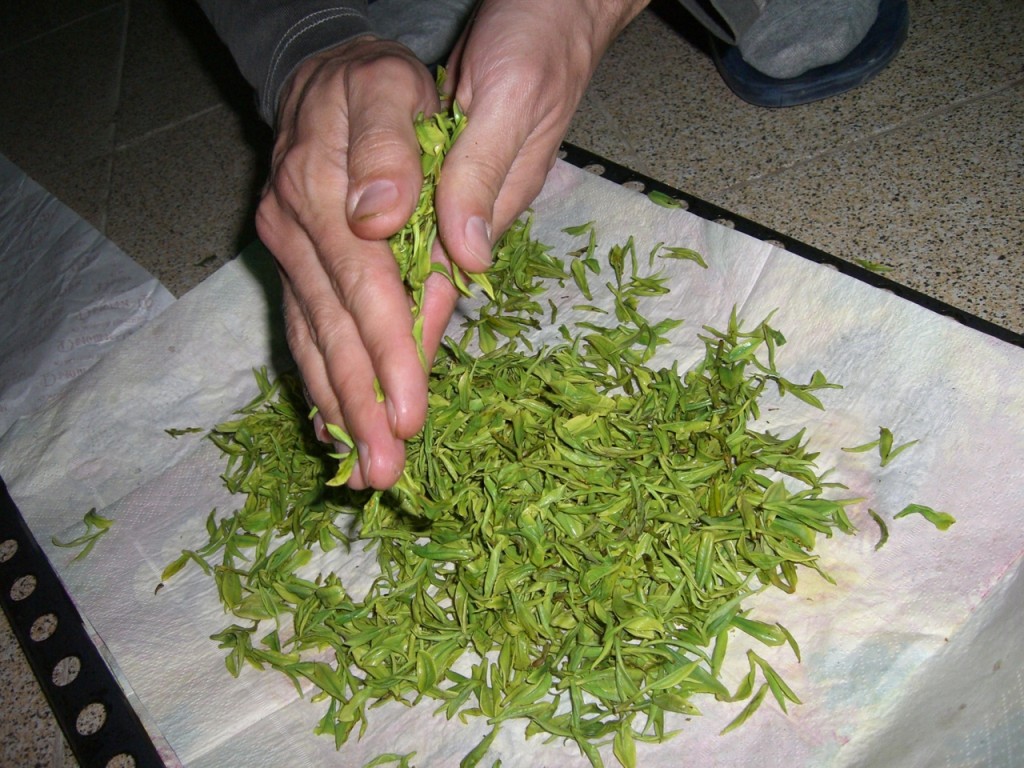 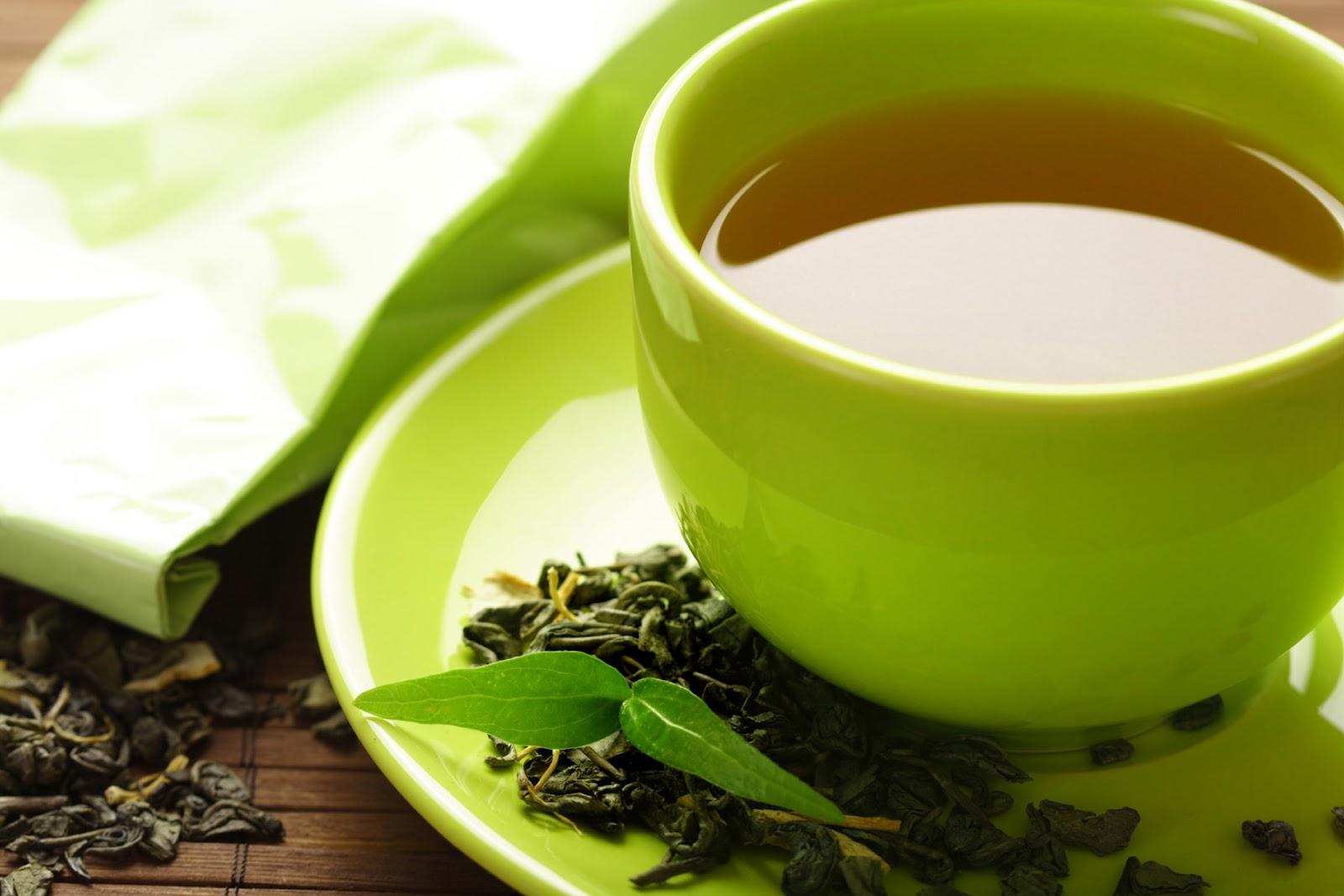 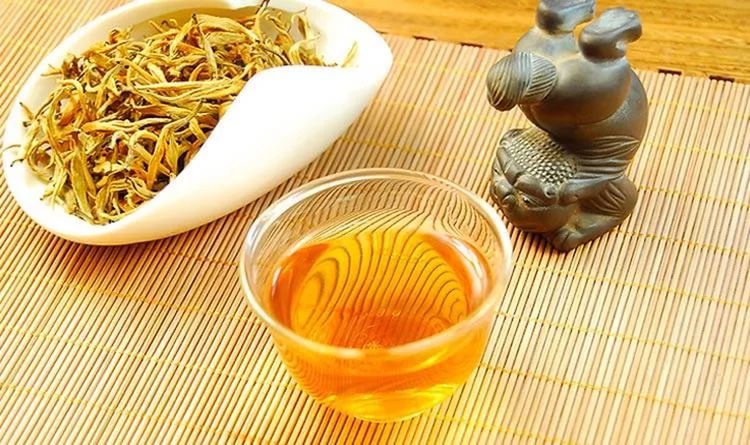 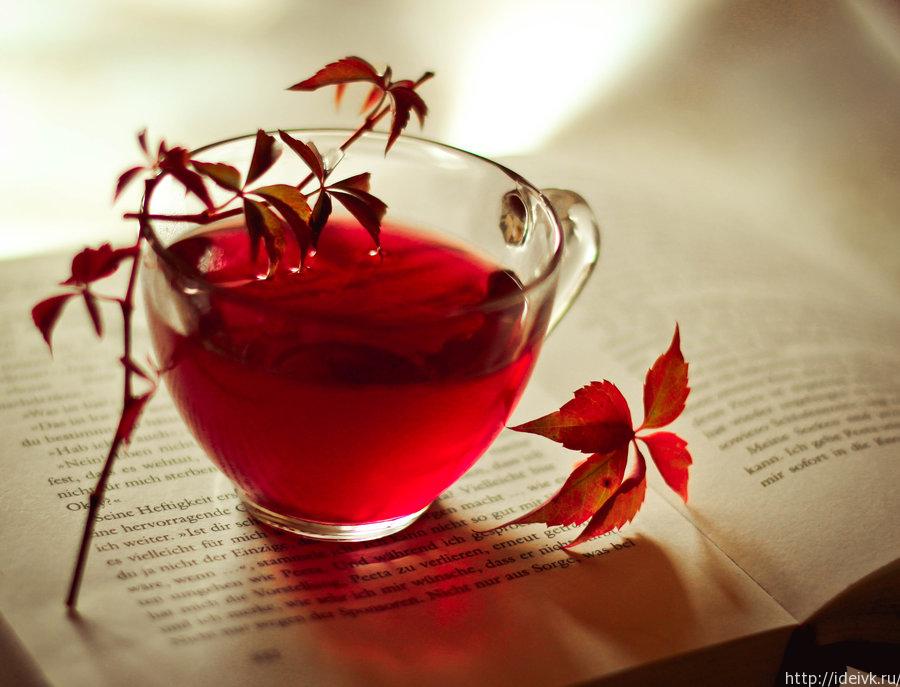 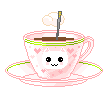 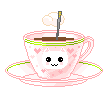 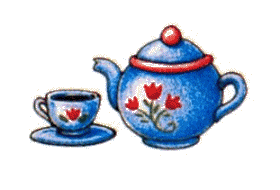 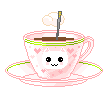 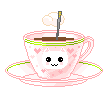 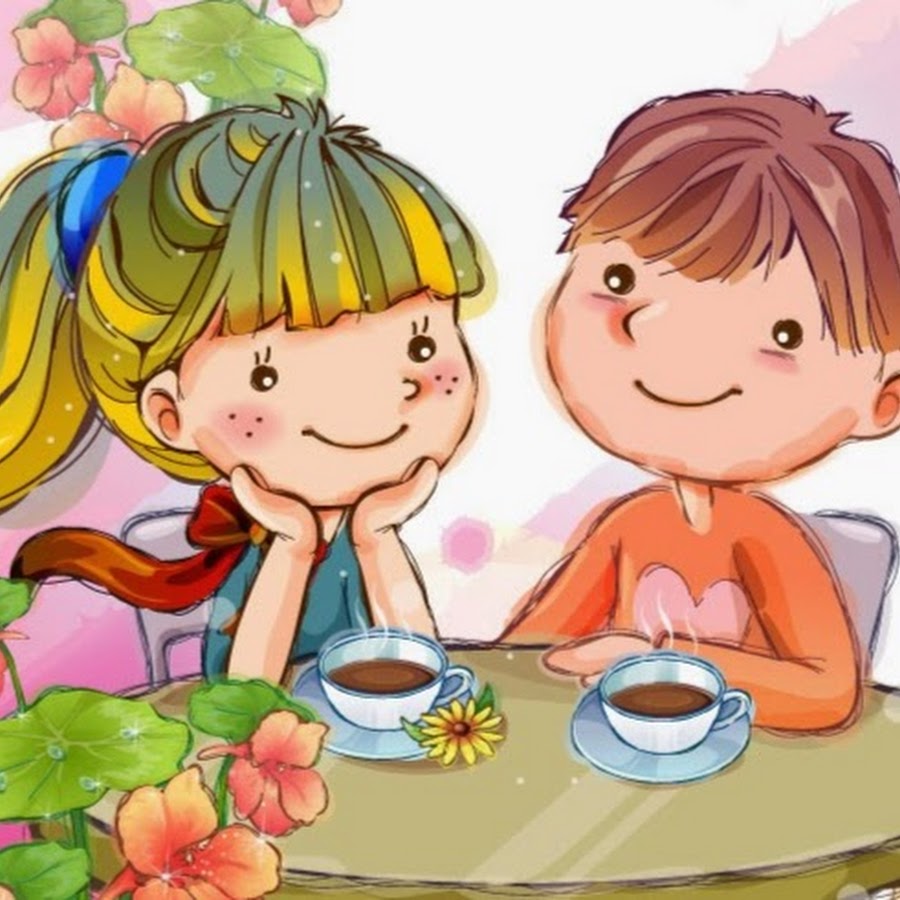 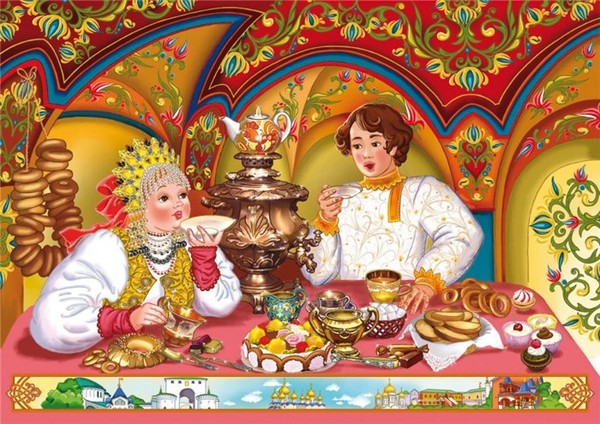 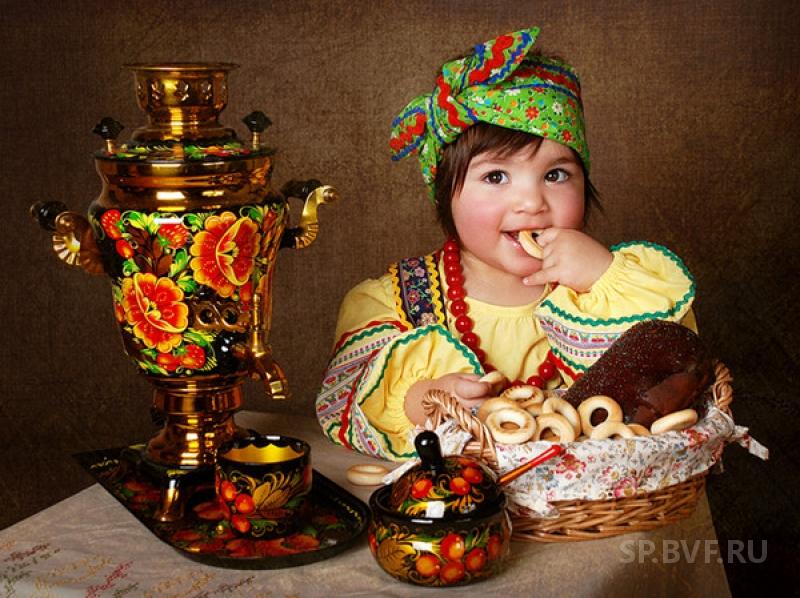